Тема: 
«Внутреннее убранство крестьянского дома»


Тарасова Надежда Николаевна
Учитель ИЗО
МБОУ СОШ №9
г.Иваново
1
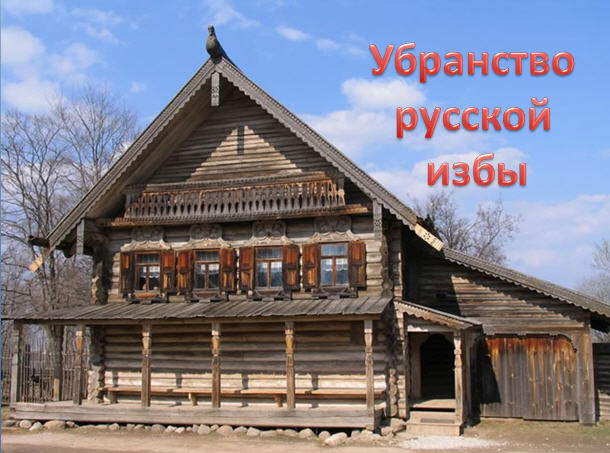 2
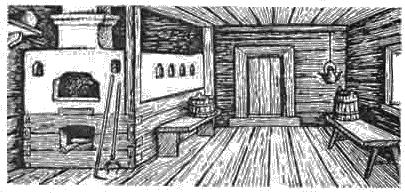 3
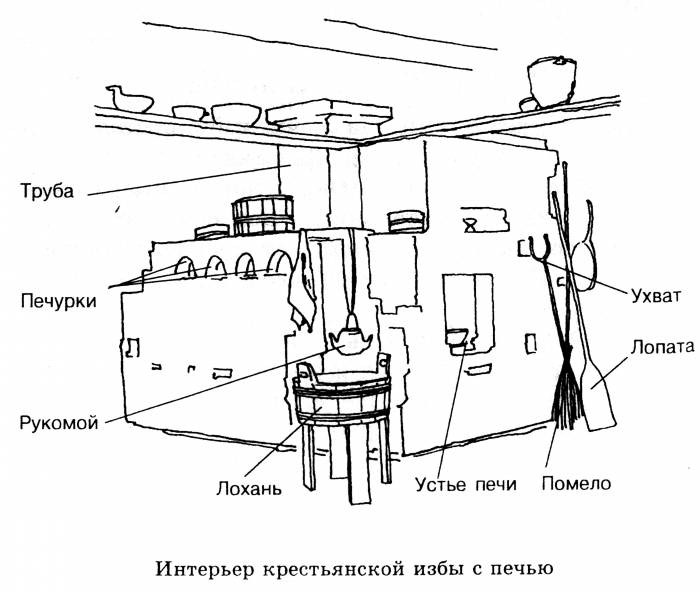 4
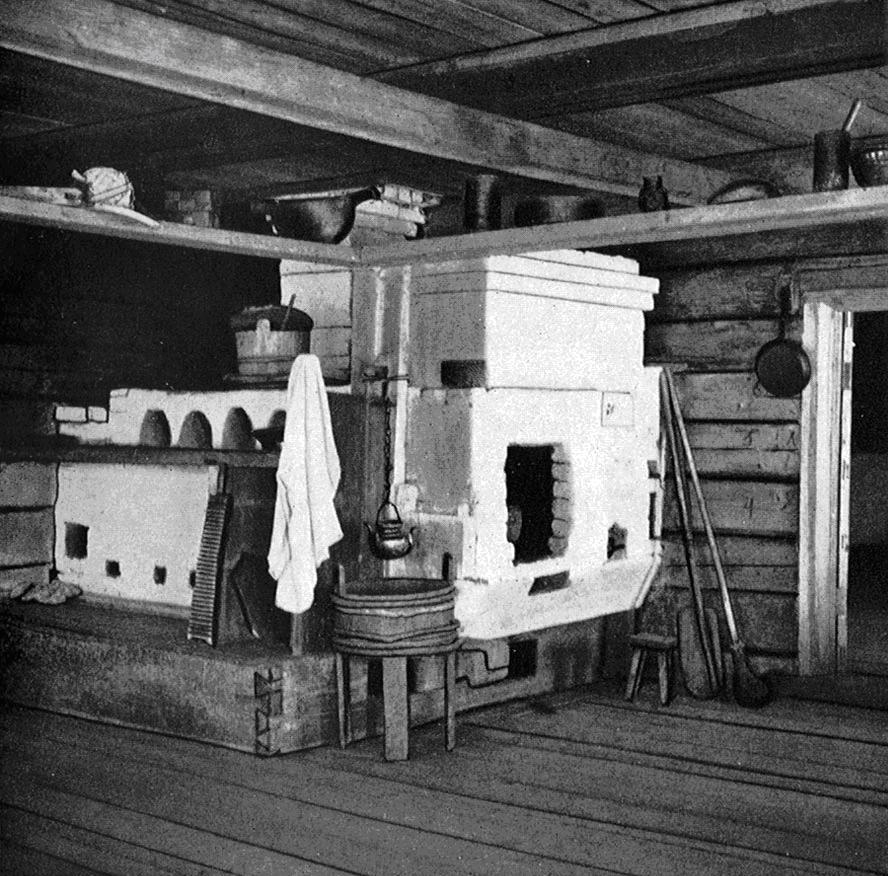 5
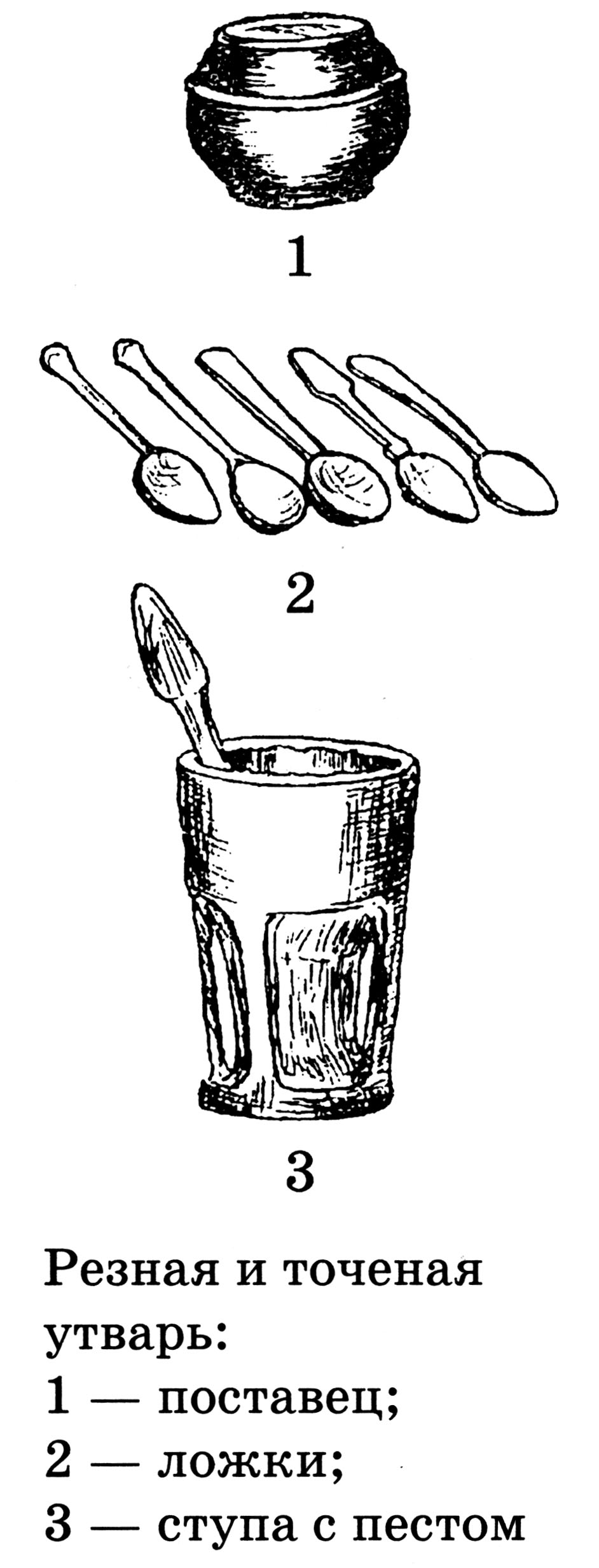 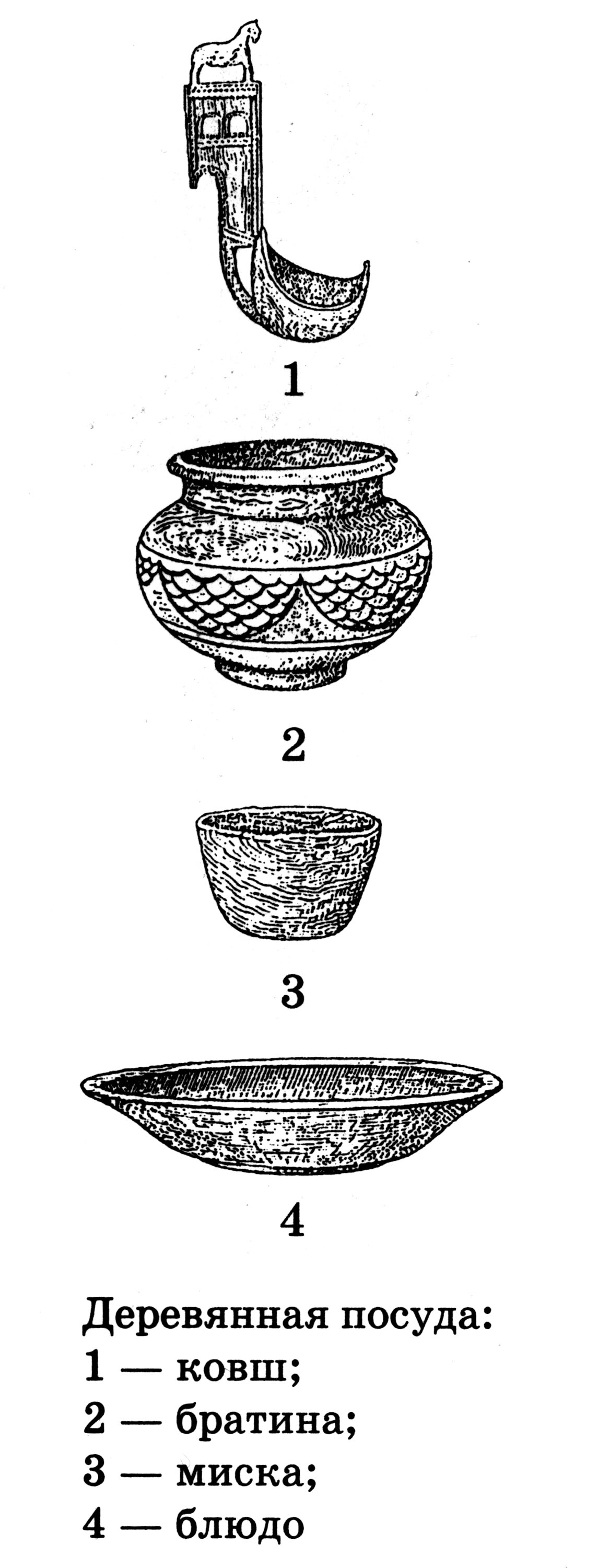 Предметы быта…
6
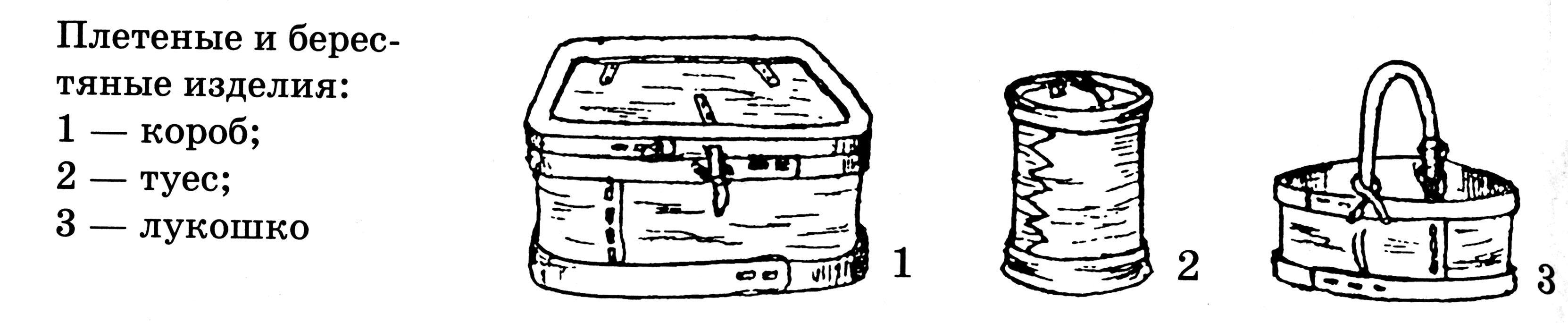 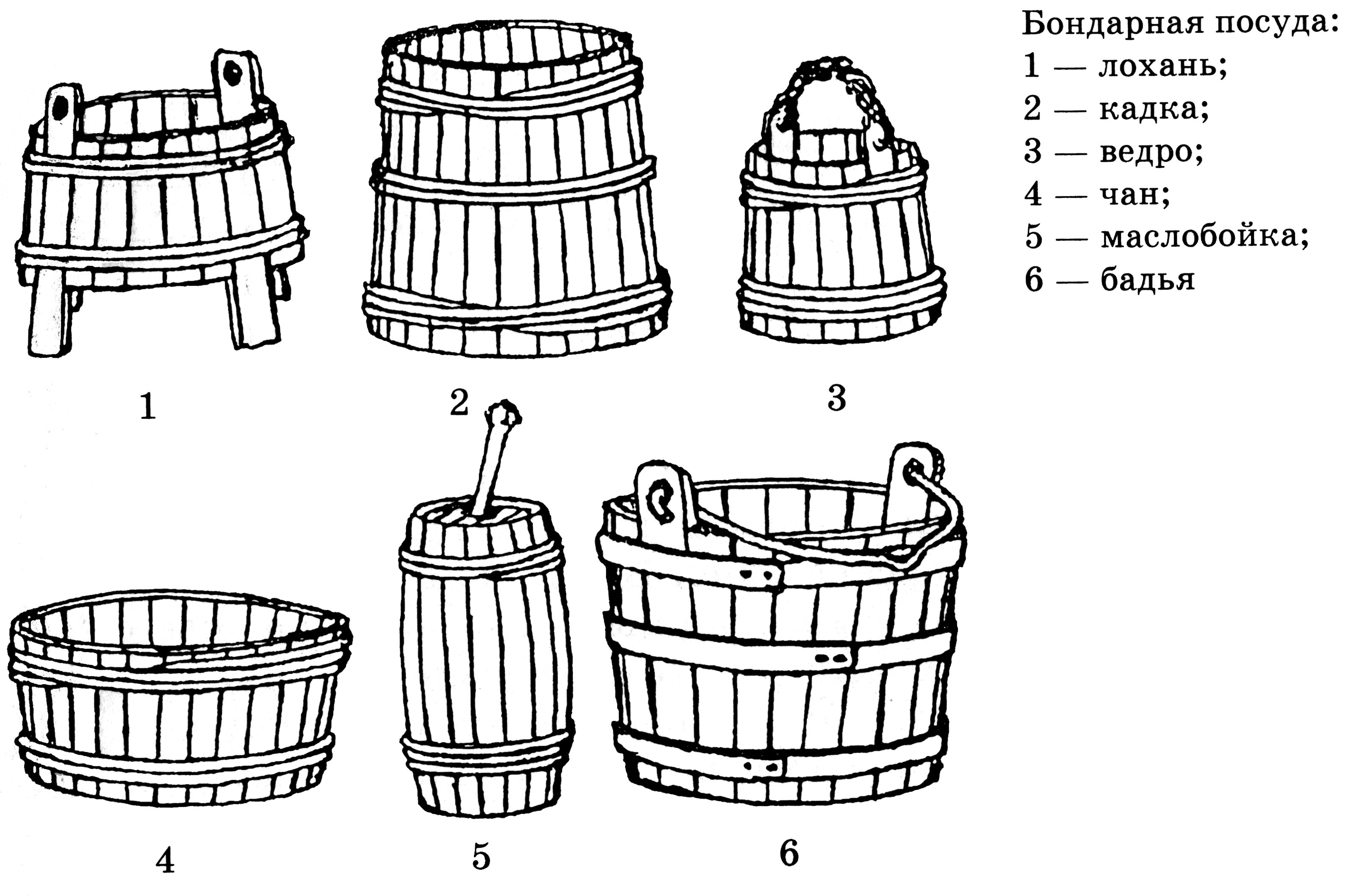 7
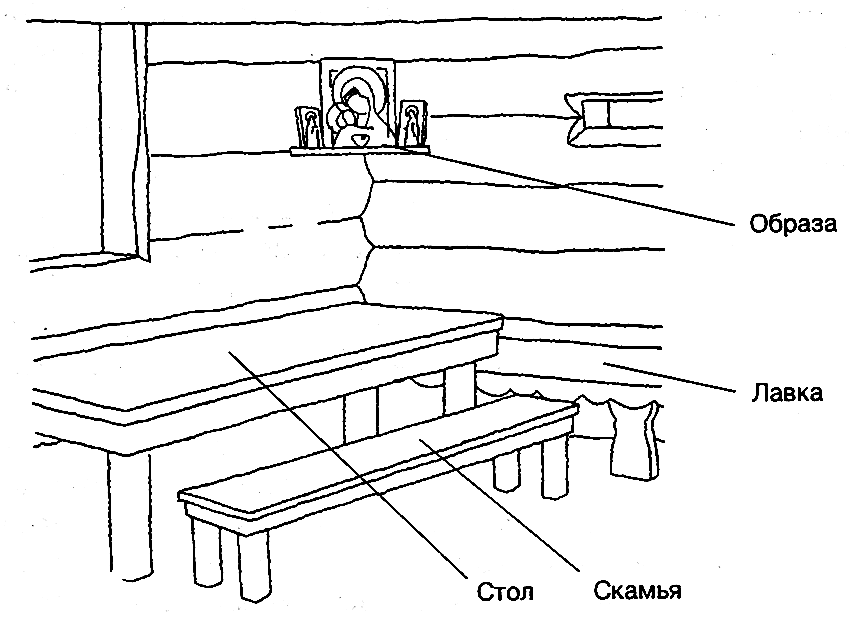 8
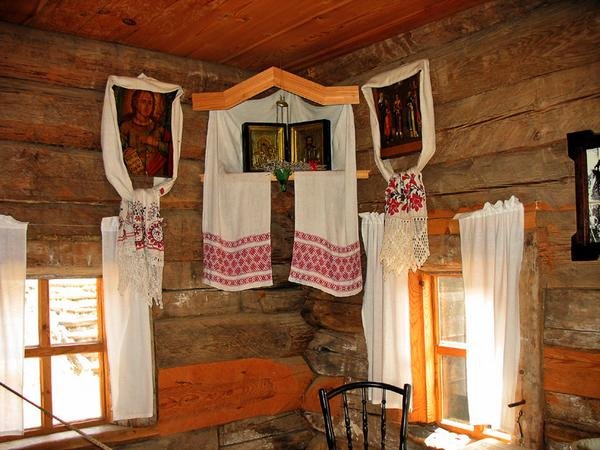 9
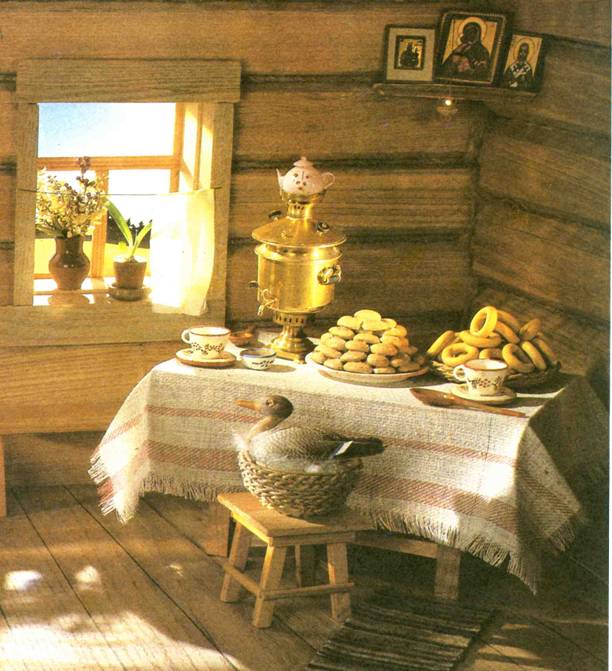 10
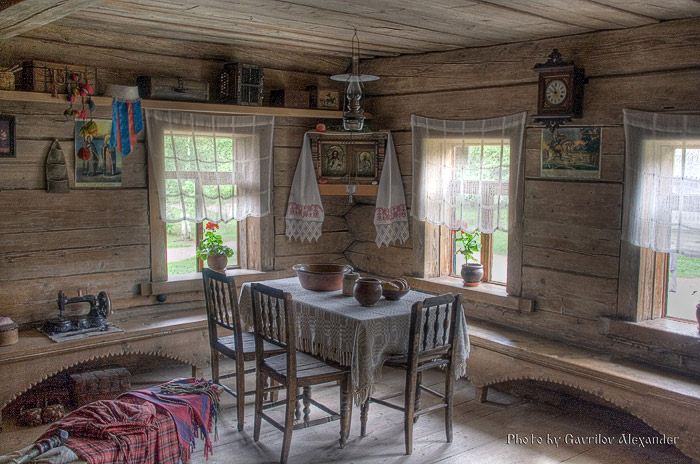 11
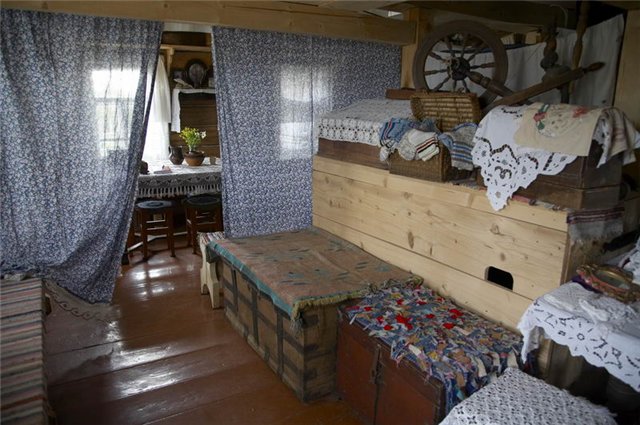 12
Нарисовать фрагмент интерьера избы с основными предметами
13
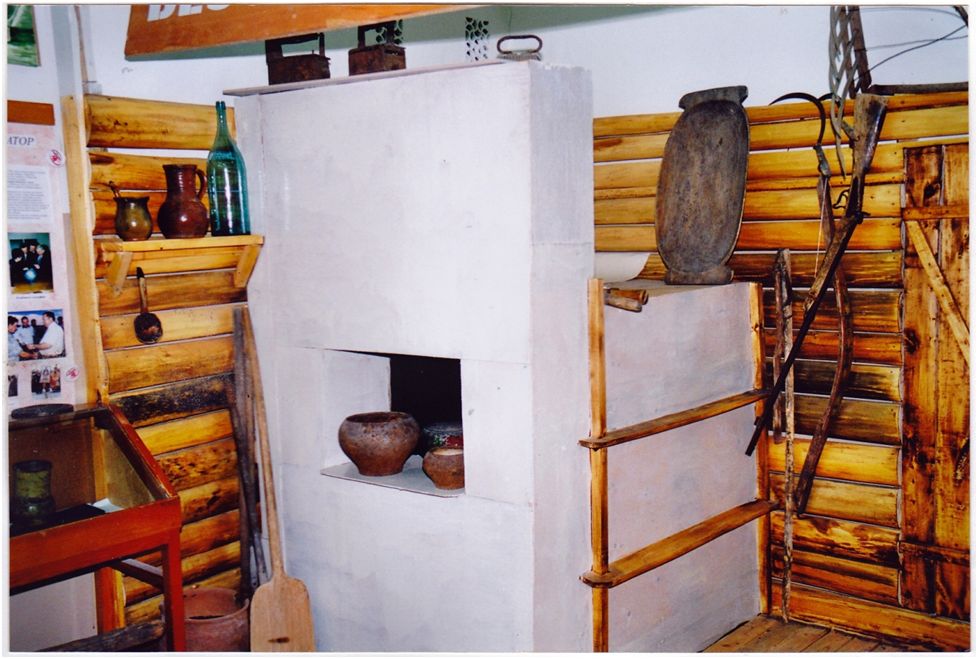 14
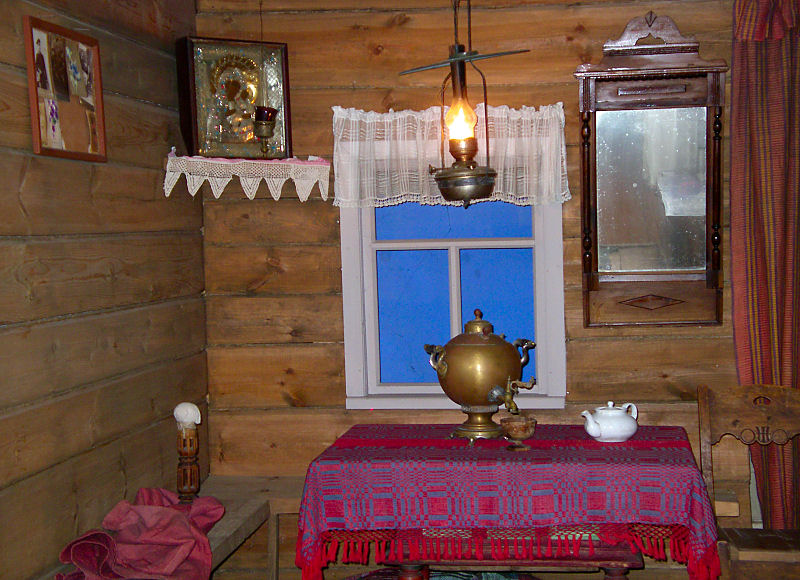 15
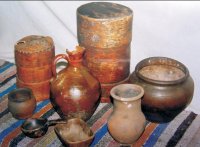 16